Онлайн обзор: «Экономика	 вчера, сегодня, завтра»
Гривенская сельская библиотека
2021 год
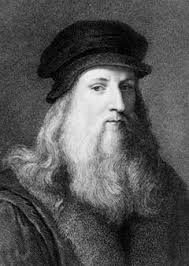 «Никакой достоверности нет в науках там, где нельзя приложить ни одной из математических наук, и в том, что не имеет связи с математикой»Леонардо да Винчи
«Математика изучает формы мышления. Предмет экономики – обстоятельства человеческого поведения. Цель математики – безупречные истины, методы их получения. Цель экономики – индивидуальное благополучие и пути его достижения». 

Леонид Витальевич Канторович
Ярким примером применения математики в экономике страны может служить Древний Египет.
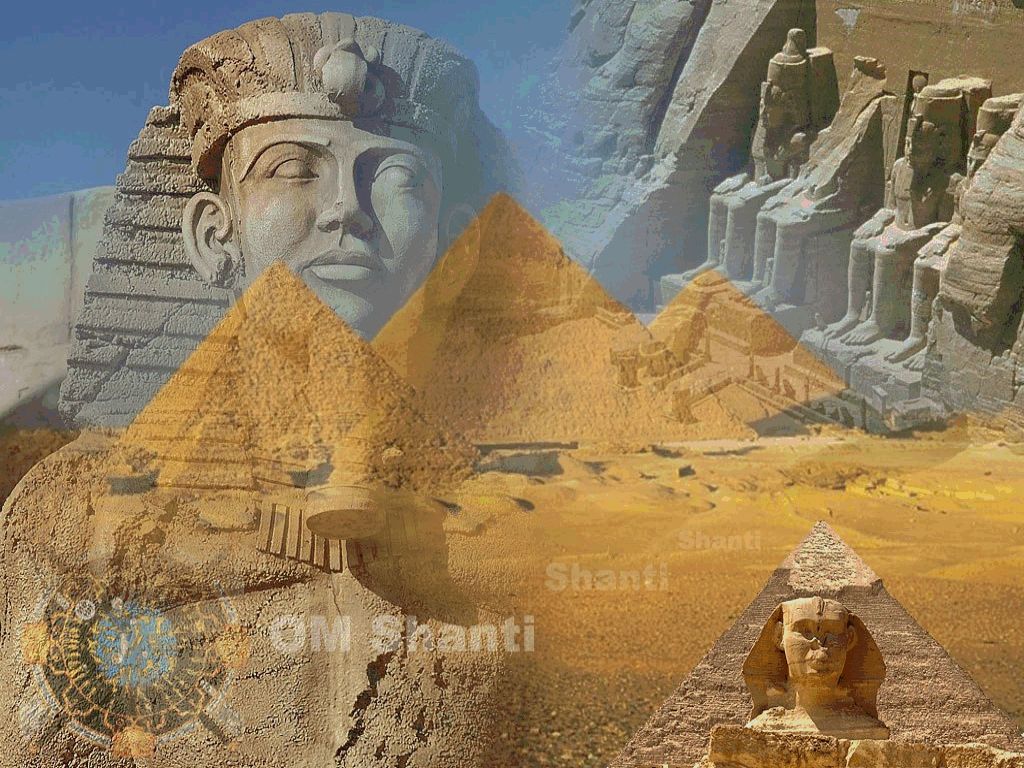 Практические задачи измерения земельных участков после разливов Нила, учета и распределения  собранного урожая, сложных расчетов при строительстве способствовали успехам экономики и математики.
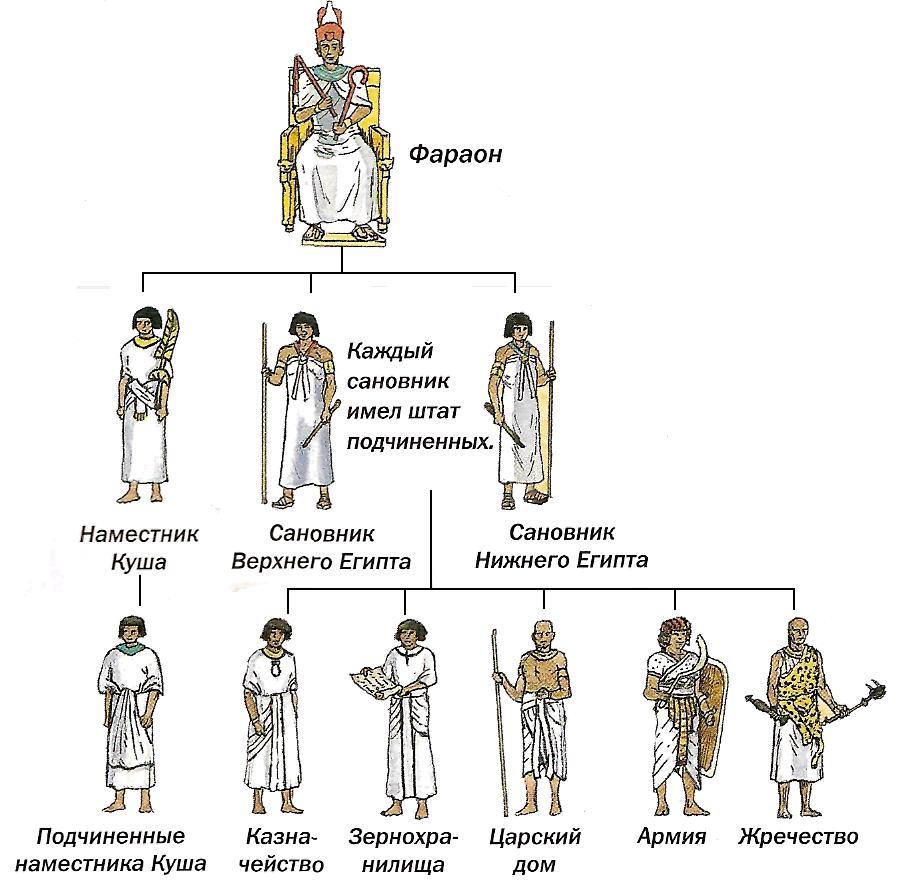 В Древнем Египте сложилась достаточно совершенная для своего времени налоговая система .
Например, существовал налог на урожай в размере 30%. Из них 7,5% забирали местные храмы за то, что предоставляли охрану для защиты сборщиков налогов. Остальные 22,5% поступали в казну или зернохранилище фараона.
Французский ученый     Франсуа Кенэ (1694 – 1767) создал «Экономическую таблицу», которая явилась попыткой представить в форме экономико - математической модели процесс воспроизводства общественного продукта как единого целого.
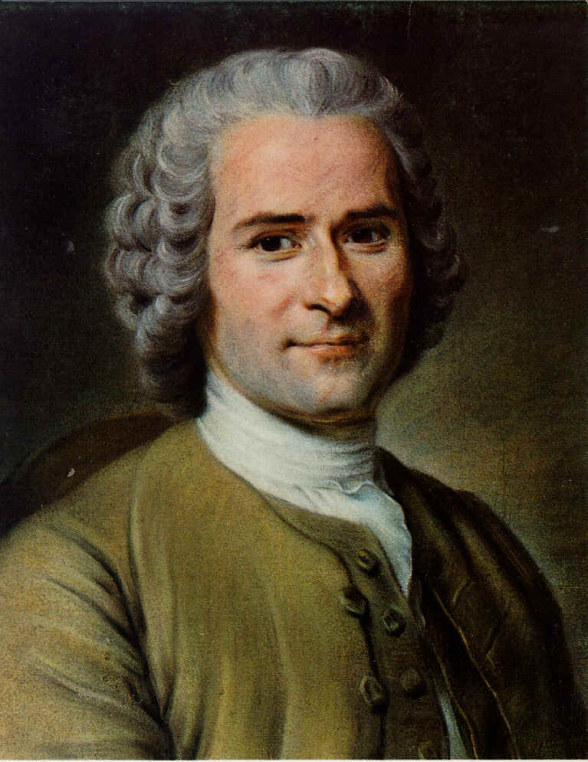 Затем Адамом Смитом (1723-1790) была предложена классическая макроэкономическая модель общества
А вслед за ним Давид Риккардо (1772-1823) предлагает модель международной торговли
Выдающимся  экономистом – математиком считается  французский ученый Антуан Огюстен Курно (1801-1877), который в своей работе «Исследование математических принципов теории богатства» применил математические методы при исследовании экономических процессов, измеримых количественно, сформулировал закон спроса.
Карл Маркс (1818-1883) в своих работах широко использовал математический аппарат (модели простого и расширенного воспроизводства, денежного обращения и т.д.)
В 1939 году Леонидом Витальевичем Канторовичем (1912-1986)  была решена классическая транспортная задача, позволившая в экономике добиваться оптимизации перевозок, маршрутов, повышения эффективности использования транспорта.
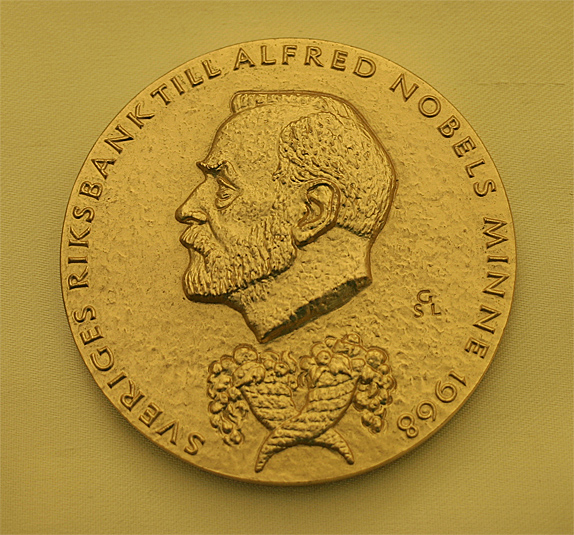 Именно за это Канторович в 1950-е годы был удостоен Нобелевской премии и до сих пор остается единственным Лауреатом из России в области экономики
«Подобно тому, как все искусства тяготеют к музыке, все науки стремятся к математике».

Джордж Сантаяна (1863-1952)